1. Invoke build download Script
RFT
2.Download new build
3.Copy build to PXE
4. Send build ID to AMS
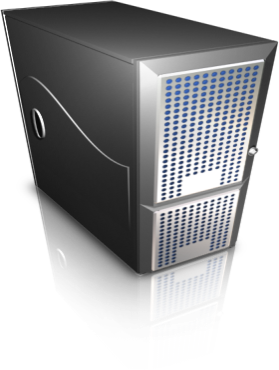 5. Copy CLI Cfg to PXE
6. Boot SUTs to PXE
7. Set SBUU GUI Install flag
8. SBUU GUI Installs  - Kick off
9. SBUU GUI – complete Status
10. Install OMSA & CLI commands
11. Set OMSA GUI flag
12. OMSA GUI Scripts – Kick off
16
9
7
13
11
12
8
13. OMSA GUI – complete Status
17
15
14. DWS MS install
15. Set DWS Console Scripts flag
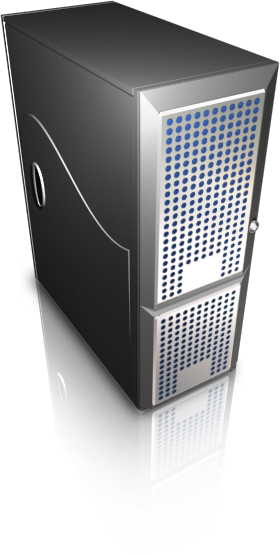 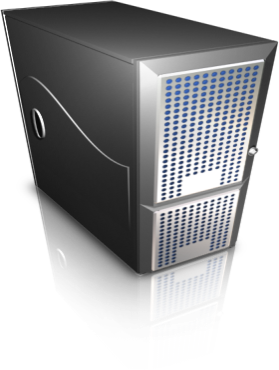 16. DWS login Scripts – kick off
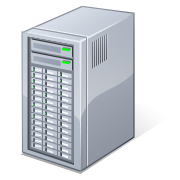 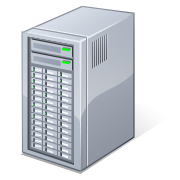 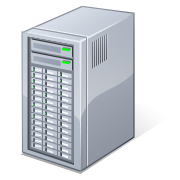 17. DWS GUI – complete Status
14
6
AMS
18. OMSA Uninstall
19. DWS Uninstall
10
19
18
DWS
SUT’s
5
1
4
Build share
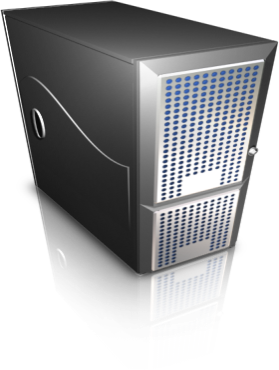 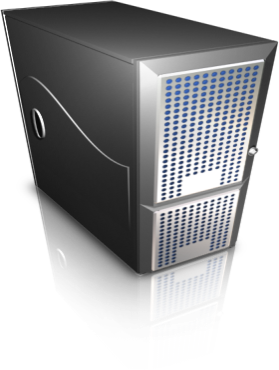 2
PXE
3
1
OM BVT Report
DELL CONFIDENTIAL
2